Virtual Machine Lifecycle
StratusLab Tutorial (Bordeaux, France)
25-26 October 2012
Virtual Machine Lifecycle
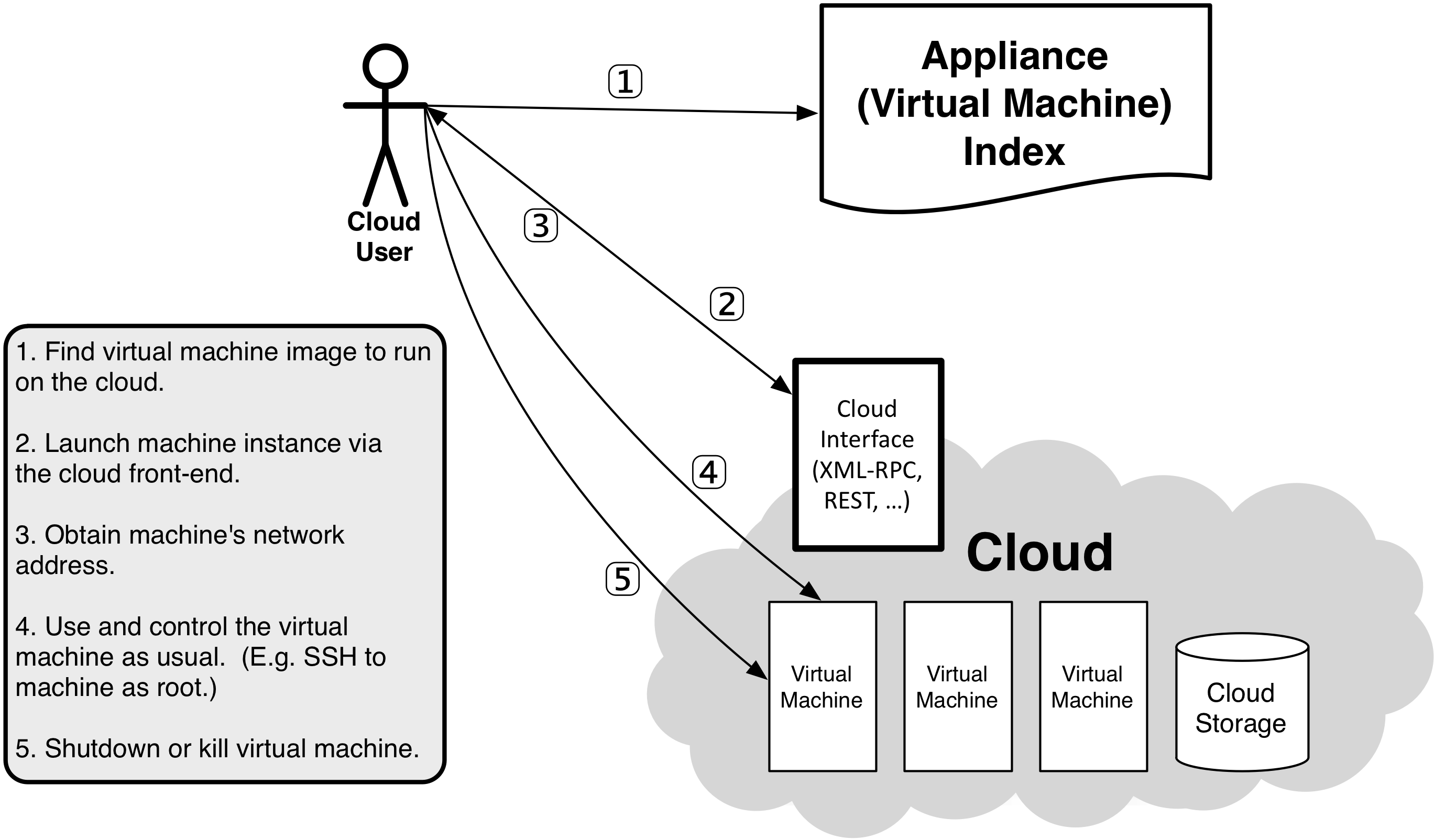 Virtual Machine Lifecycle Commands
Lifecycle consists of these commands:
Deploy: stratus-run-instance Marketplace_ID
Describe: stratus-describe-instance VM_ID
Login: ssh root@134.158.75.xxx  ORstratus-connect-instance VM_ID
Delete: stratus-kill-instance VM_ID
Deploy a VM from the Marketplace
Find ttylinux machine image in Marketplace:
Browse the Marketplace: https://marketplace.stratuslab.eu
export TTYLINUX_ID=BN1EEkPiBx87_uLj2-sdybSI-Xb
Deploy your virtual machine:
stratus-run-instance ${TTYLINUX_ID}
Response should give the VM ID and Public IP address:
$ export TTYLINUX_ID=BN1EEkPiBx87_uLj2-sdybSI-Xb
$ stratus-run-instance ${TTYLINUX_ID}

 :::::::::::::::::::::::::
 :: Starting machine(s) ::
 :::::::::::::::::::::::::
 :: Starting 1 machine
 :: Machine 1 (vm ID: 165)
	Public ip: 134.158.75.201
 :: Done!
Status of Virtual Machines
List all active machines:
stratus-describe-instance



State of a single machine:
stratus-describe-instance VM_ID



More details with -v, -vv, and -vvv options
Especially helpful when machines fail
$ stratus-describe-instance 
id  state     vcpu memory    cpu% host/ip                  name
165 Running   1    0         0    vm-201.lal.stratuslab.eu one-165
166 Pending   1    0         0    vm-202.lal.stratuslab.eu one-166
$ stratus-describe-instance 165 
id  state     vcpu memory    cpu% host/ip                  name
165 Running   1    131072    1    vm-201.lal.stratuslab.eu one-165
Connect to the Virtual Machine
Ping machine to see when machine is accessible:
ping VM_NAME



Log into machine as root:
ssh root@VM_NAME
$ ping vm-201.lal.stratuslab.eu
PING vm-201.lal.stratuslab.eu (134.158.75.201): 56 data bytes
Request timeout for icmp_seq 0
64 bytes from 134.158.75.201: icmp_seq=1 ttl=63 time=0.876 ms
64 bytes from 134.158.75.201: icmp_seq=2 ttl=63 time=0.761 ms
64 bytes from 134.158.75.201: icmp_seq=3 ttl=63 time=0.850 ms
...
$ ssh root@vm-201.lal.stratuslab.eu 
# 
# echo $USER
root
#
More machine instances…
Deploy a second VM:
Note the states as the cloud initializes the virtual machine
Log into second machine as root and stay logged in

Common machine states:
Prolog: cloud initialization of an image (e.g. copy and cache image)
Boot: starting virtual machine from image
Running: machine is active
Failed: problem with starting/running the machine
Unknown: machine is stopped, but still has resources allocated!
Graceful Shutdown
Safely stop all services and halt machine:
From within machine:  shutdown –h



Kill (remove) machine when in “unknown” state or no longer visible:




This mechanism ensures that resources (esp. data volumes) are shut down cleanly and released.
# shutdown -h                                                                  
#
Connection to vm-201.lal.stratuslab.eu closed by remote host.                
Connection to vm-201.lal.stratuslab.eu closed.
$ stratus-describe-instance 165
id  state     vcpu memory    cpu% host/ip                  name
165 Unknown   1    131072    0    vm-201.lal.stratuslab.eu one-165

$ stratus-kill-instance 165
$
Forced Machine Halt
Kill (remove) the machine immediately:
stratus-kill-instance VM_ID




Information can be obtained from completed machines, but the VM ID needs to be known.
$ stratus-kill-instance 166
$ 
$ stratus-describe-instance 166
id  state     vcpu memory    cpu% host/ip                  name
166 Done      1    131072    0    vm-202.lal.stratuslab.eu one-166
Resources Allocated to VMs
You control the number of CPUs, amount of RAM and swap space allocated to the VM.

StratusLab has a number of predefined machine configs.:
stratus-run-instance --list-types
Default is marked with an asterisk!





Maximum values determined by the largest single physical machine.
$ stratus-run-instance --list-type 
  Type              CPU        RAM       SWAP
  c1.medium       1 CPU     256 MB    1024 MB
  c1.xlarge       4 CPU    2048 MB    2048 MB
  m1.large        2 CPU     512 MB    1024 MB
* m1.small        1 CPU     128 MB    1024 MB
  m1.xlarge       2 CPU    1024 MB    1024 MB
  t1.micro        1 CPU     128 MB     512 MB
Non-standard Machine Types
What happens when you need resource allocations different from the predefined types?

Use resource options to override the defaults:
--cpu for changing number of CPU cores
--ram for changing the available memory (in MB)
--swap for changing the available swap space (in MB)
Can also edit machine template for full control:
$HOME/stratuslab/share/vm/schema.one
NOTE: Machine images must be capable of using multiple CPUs, additional RAM, etc.
Deploy Large VM
Deploy a VM of type “m1.xlarge”:
stratus-run-instance --type=m1.xlarge ${TTYLINUX_ID}





CPUs and memory can be seen from the command line
Swap space can be seen from within the machine
(Note: ttylinux doesn’t use swap space!)
$ stratus-run-instance --quiet --type=m1.xlarge ${TTYLINUX_ID}        
167, 134.158.75.203

$ stratus-describe-instance 167
id  state     vcpu memory    cpu% host/ip                  name
167 Running   2    1048576   5    vm-203.lal.stratuslab.eu one-167
Questions and Discussion
Exercises: Deploy Machines
Deploy Virtual Machines
Try different operating systems (ttylinux, Ubuntu, CentOS) using the recommended image identifiers
Change the machine types and allocated resources and ensure that the resources are actually allocated
Try both graceful shutdowns and kills
It is often useful to have a custom name for a machine.  What option allows this?  Does it work?
Create a Web Site
Deploy virtual machine with a web server
Customize landing page or other content
Verify that you can access the site with your browser, showing the customized content